माऊली महाविद्यालय, वडाळा.
ता. उ. सोलापूर जि. सोलापूर.
बी.ए. भाग २, 
विषय :- इतिहास 
पेपर क्रं. ४ आधुनिक भारताचा इतिहास 
सेमिनार 
“१८५७ चा उठाव”
प्रा. विकास विलासराव शिंदे
इतिहास विभाग
१८५७ च्या उठावाची कारणे :-
प्रास्ताविक :- भारतातील प्रादेशिक उठाव :-
अ) राजकीय कारणे :- 

	   १) ब्रिटीशांचे साम्राज्यवादी धोरण :-
	   २) तैनाती फौजेचे दुष्परिणाम :- लॉर्ड वेलस्ली 
	   ३) संस्थानाचे विलीनीकरण :- लॉर्ड डलहौसी, सातारा, झांसी
	   ४) पदव्या, पेन्शन व इनामेरद्द :- पेशवा, ८ लाख नानासाहेब
ब) सामाजिक कारणे :-

	   १) भारतीयांना अपमानास्पद वागणूक :- 
	   २) सामाजिक चालीरीतीमध्ये हस्तक्षेप :-
	   ३) वांशिक भेदभाव :-
	   ४) जातीभेद रद्द करणारा कायदा :-
	   ५) हिंदी शिपायांना परदेशात पाठवले :-
क) धार्मिक कारणे :- 

	   १) हिंदू धर्मावर धार्मिक संकट 
	   २) ख्रिश्चन धर्माचा प्रसार 
	   ३) संस्कृतीवर संकट
ड) आर्थिक कारणे :-

	१) भारतीयांचे आर्थिक पिळवणूक :-
	२) हस्तउद्योक व कारागिरी संपुष्टात :- 
	३) ब्रिटीशांचे शेतीविषयक धोरण :- 
	४) वाढती बेकारी :-
इ) लष्करी कारणे :-

	१) हिंदी शिपायांच्या धार्मिक भावना दुखावल्या :-
	२) गोरे व हिंदी शिपाई यांच्यात भेदभाव :-  
	३) हिंदी शिपायांना अपमानास्पद वागणूक :-
ई) प्रशासकीय कारणे :-

	१) प्रश्नातील भेदभाव व दोष :-
	२) इंगजी भाषेला महत्व :-
	३) पक्षपाती न्यायव्यवस्था :-
ए) तात्कालिक कारणे :- काडतूस प्रकरण, 

		     एनफिल्ड रायफल :- गाय व डुक्कर यांची काडतुसास चरबी
बराकपूर येथे हयुसन यांची हत्या :- मंगल पांडे, पहिला हुतात्मा
१८५७ च्या उठावातील नेतृत्व 

 मिरत 	:-  १० मे १८५७, हिंदी शिपाई सुरुवात 
 दिल्ली 	:-  ११ मे, नेतृत्व बहादूरशहा जाफर दुसरा 
 लखनौ 	:-  बेगमहजरत महल 
 कानपूर 	:-  नानासाहेब पेशवे, सेनापती तात्या टोपे 
 झांसी 	:-  राणी लक्ष्मीबाई 
 जगदीशपूर 	:-  कुवरसिंह 
 सातारा 	:-  रंगोबापुजी
१८५७ च्या उठावातील इंग्रजाचे नेतृत्व 

 लॉर्ड कॅनिंग 	:-  गव्हर्नर जनरल
 कॅप्टन लॉरेन्स 	:-  दिल्लीवर विजय 
ऑट्रोम हॅवलॉक 	:-  लखनौवर विजय 
ह्यु रोझ 	:-  झांसीवर विजय
१८५७ च्या उठावाचे परिणाम :-

	१) ईस्ट इंडिया कंपनीचा शेवट :- १८५८ 

	२) राणीचा जाहीरनामा :- १ नोव्हे १८५८, अलाहाबाद, लॉर्ड कॅनिंग :- 

	३) लष्करी व्यवस्थेत बदल :- 

	४) संस्थानिक विषयक उदारधोरण :-

	५) ब्रिटीश सत्तेविषयी तिरस्काराची भावना :-

	६) सामाजिक रूढीपरंपरा हस्तक्षेप कमी :-

	७) आधुनिक युगाला सुरुवात :- 

	८) मध्यम वर्गाकडे नेतृत्व :-

	९) भारताचे परराष्ट्र धोरण इंग्रजांशी बद्ध :-

	१०) राष्ट्रवादी भावनेचा उदय :-
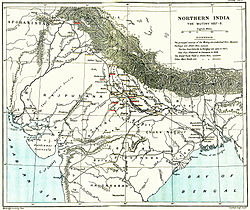 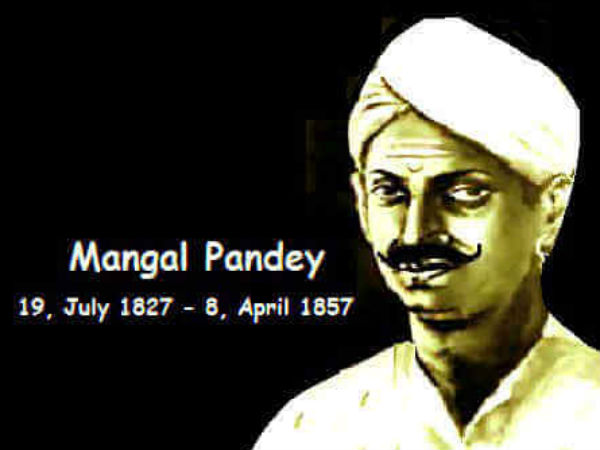 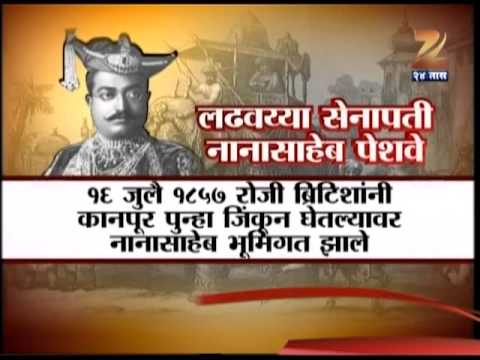 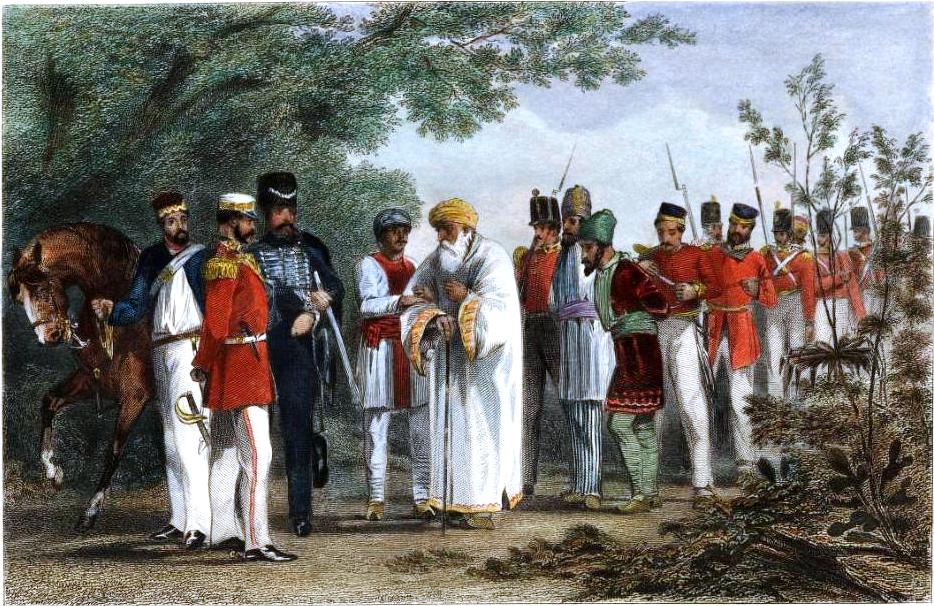 बहादूरशहा जाफर दुसरा
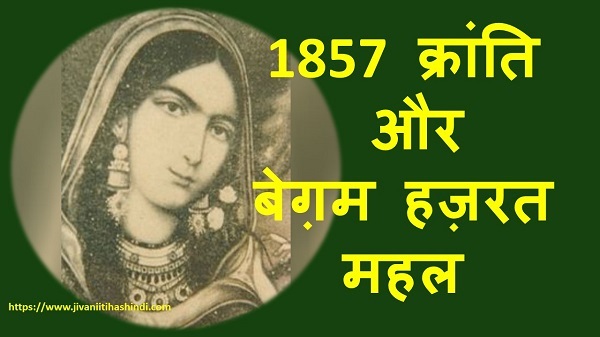 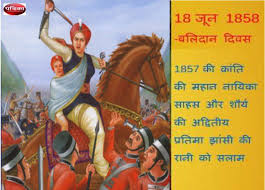 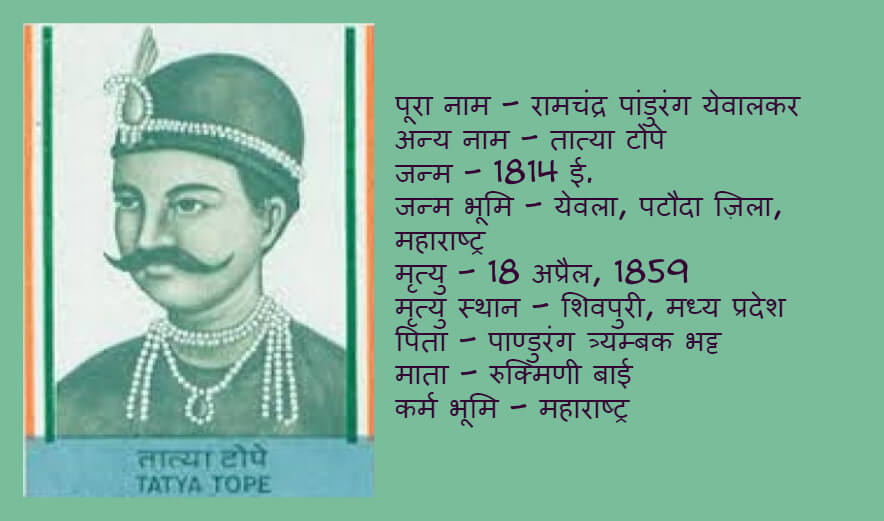 १८५७ चे स्वातंत्र्य युद्ध
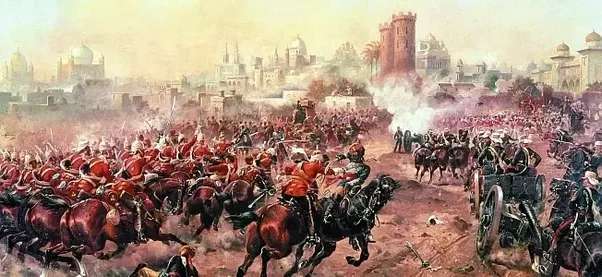 धन्यवाद !!!